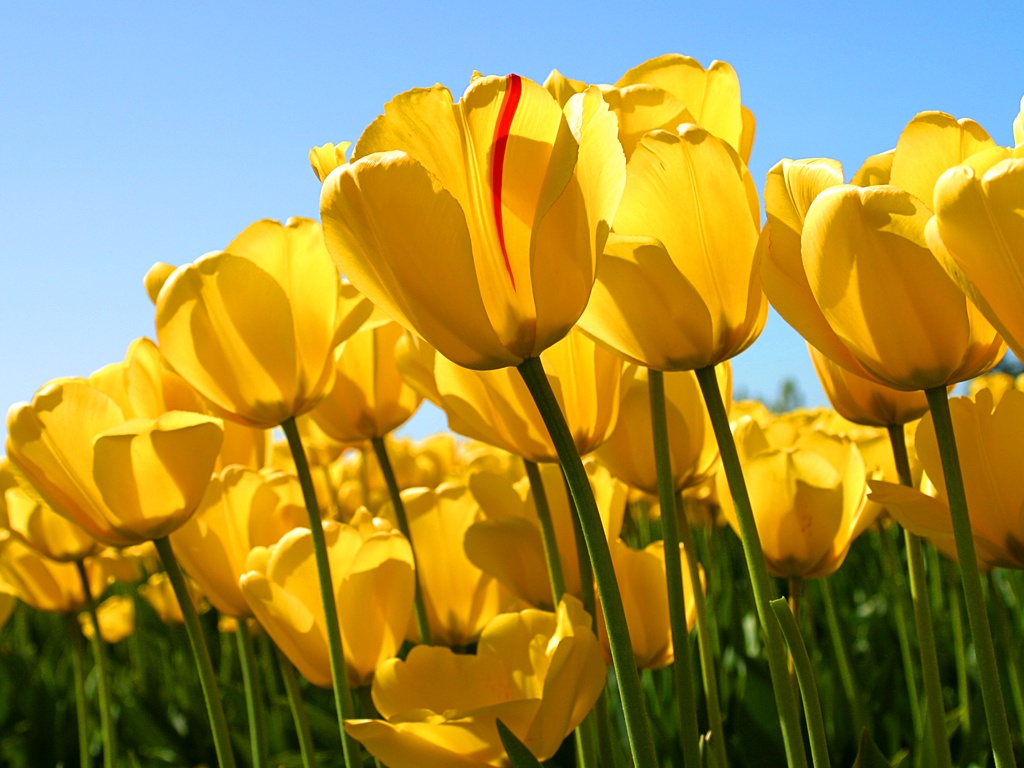 স্বাগতম
পরিচিতি
ক্যামেলিয়া ইয়াছমিন
সহকারি শিক্ষক (বাংলা)
আউলিয়াগঞ্জ উচ্চ বিদ্যালয়/
শ্রেনিঃ ১০ম
বিষয় : বাংলা
সময়ঃ১১ টা
ছবি গুলো লক্ষ্য কর /
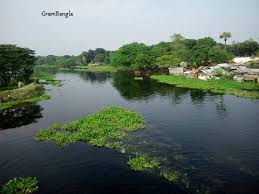 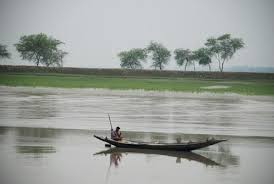 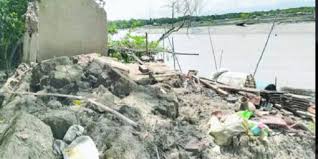 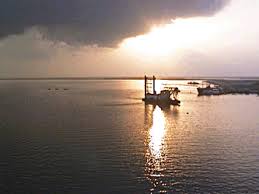 কপোতাক্ষ নদ
মাইকেল মধুসূদন দত্ত
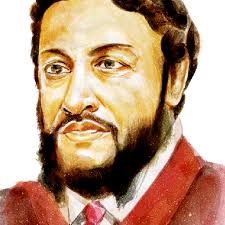 শিখন ফল
১/ বাংলাদেশির নদ –নদী সম্পকে জানতে 
পারবে/
২/ কবির দেশের প্রতি যে মমত্ববোধ 
ফুটে উঠেছে তা জ়ানতে পারবে/
৩/ চতুর্দশপদী কবিতা সম্পরকে যান্তে পারবে /
/
উপস্থাপনা
সতত,হে নদ,তুমি পড় মোর মনে!
সতত তোমার কথা ভাবি এ বিরলে;
…………।
দলগত কাজ
কিন্তু এ স্নেহের তৃষ্ণা মিটে কার জলে” এ উক্তির মাধ্যমে কবির কোন ভাব প্রকাশ পেয়েছে লেখ?
মূল্যায়ন
১/ এ স্নেহের তৃষ্ণা মিটে কার জ্বলে?
২/ সতত তোমার কথা ভাবি এ বিরলে, 
    কবি বিরলে কার কথা ভাবেন?
বাড়ির কাজ
তোমার নিকটবর্তী নদী বা খাল সম্পর্কে ২০০ শব্দের মধ্যে একটি রচনা লিখে আনবে।
ধন্যবাদ
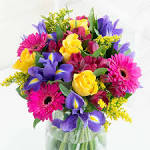